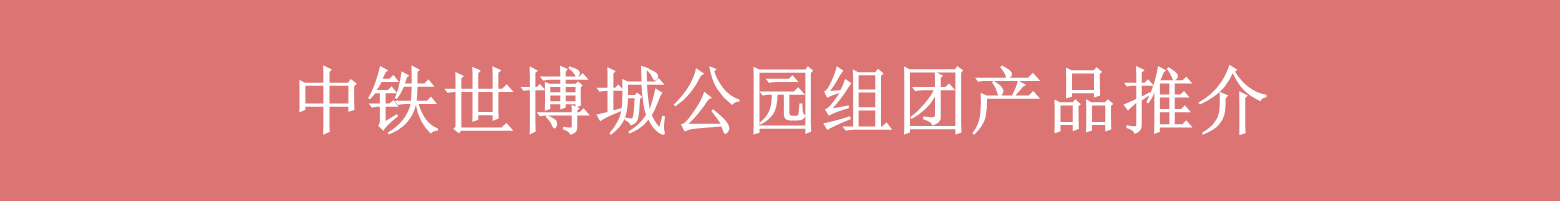 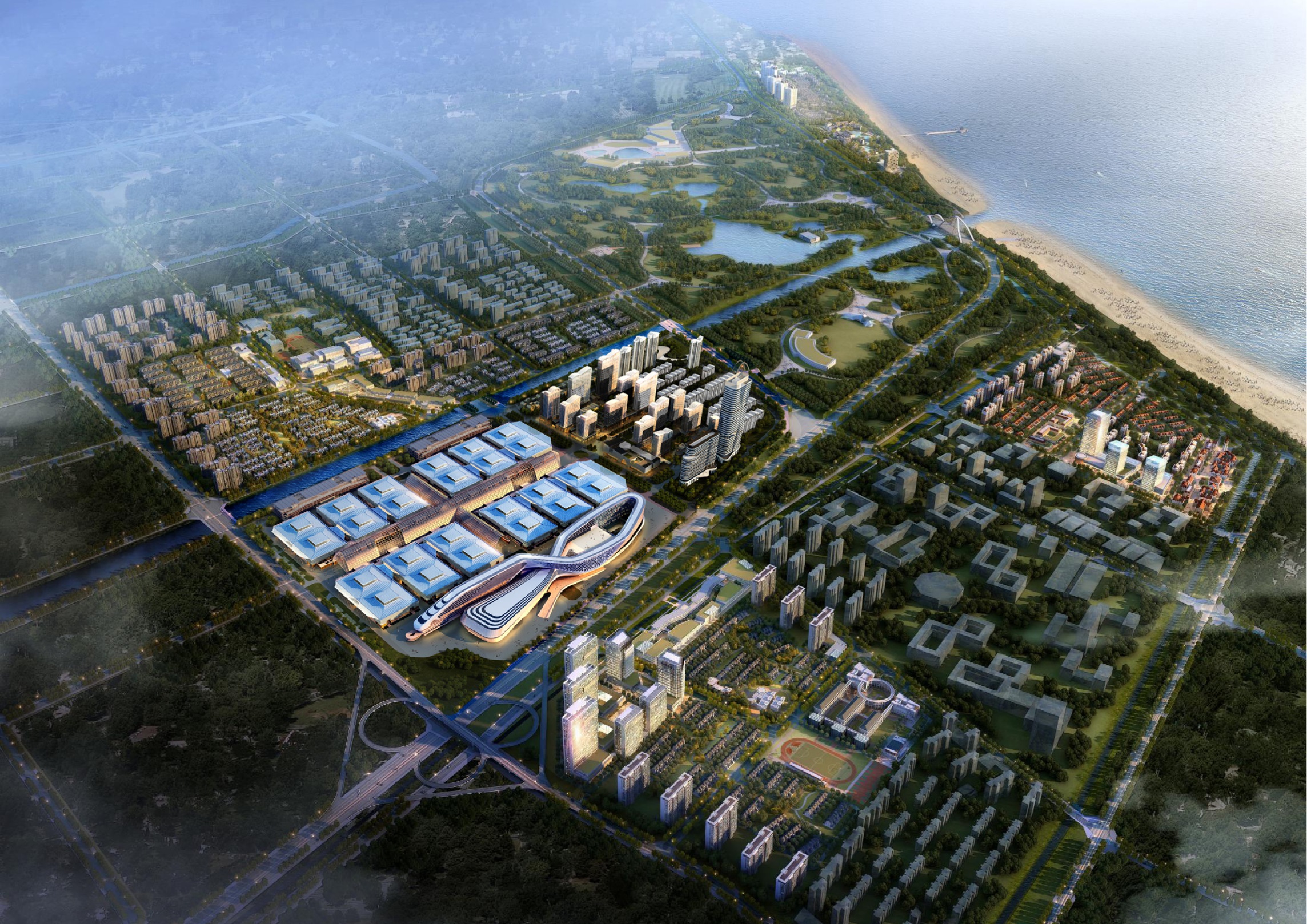 20181016
项目区位
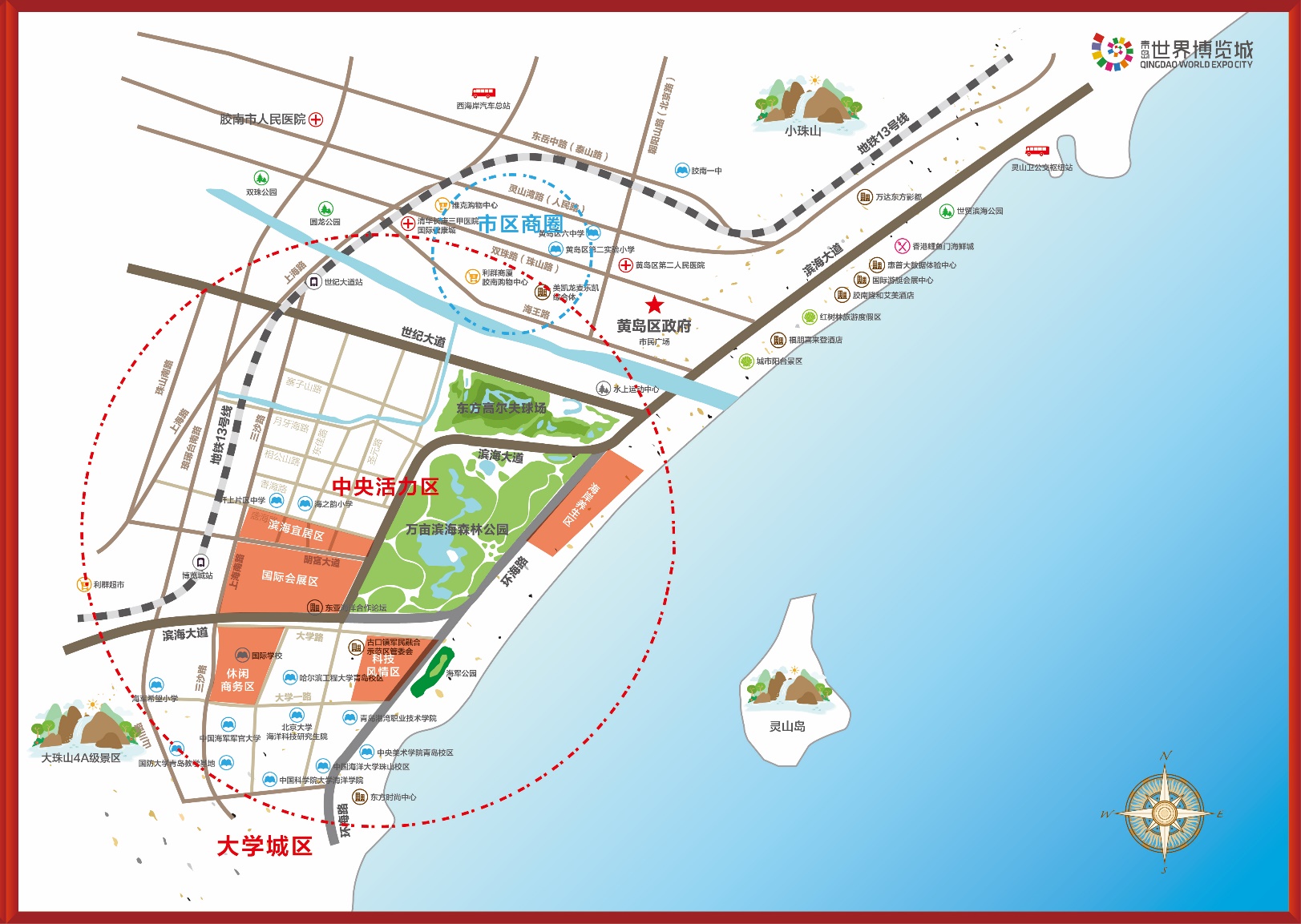 世纪大道
R3地铁站
滨海大道
三沙路
大学城
世博城地块
项目规划
西海岸中央公园
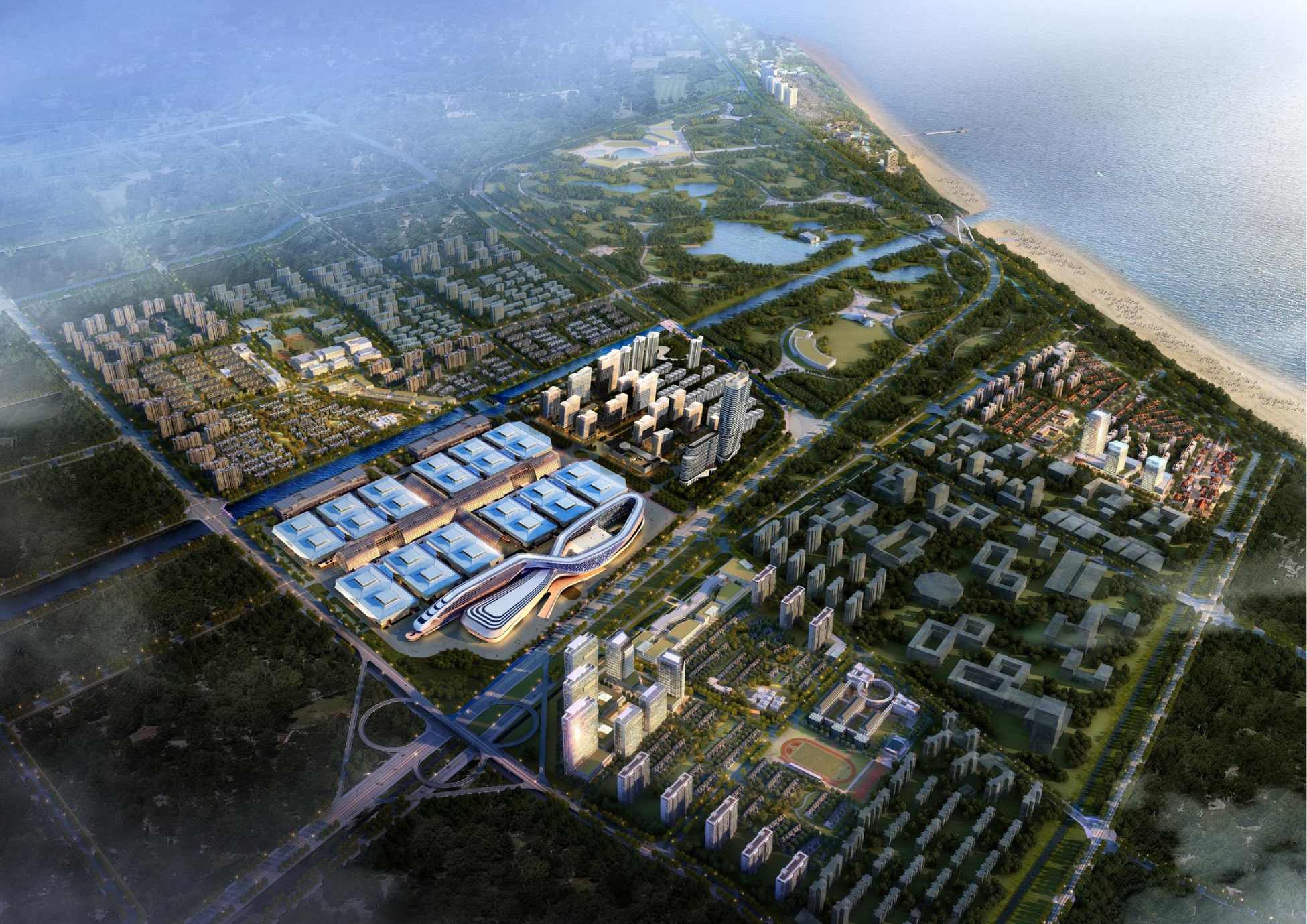 世博城1#地
（公寓、住宅已售罄）
4-2地块
（阅园）
会展展厅
会议中心
威斯汀
世博城2#地
（阅峰）
4-2地块（阅园）
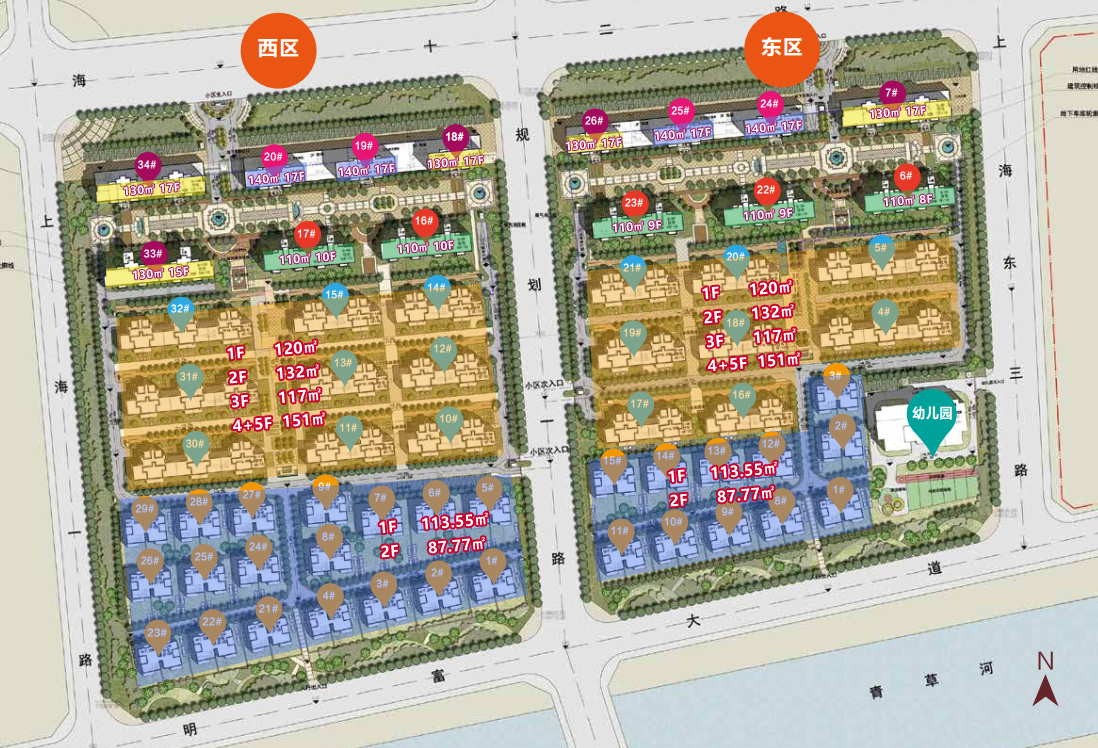 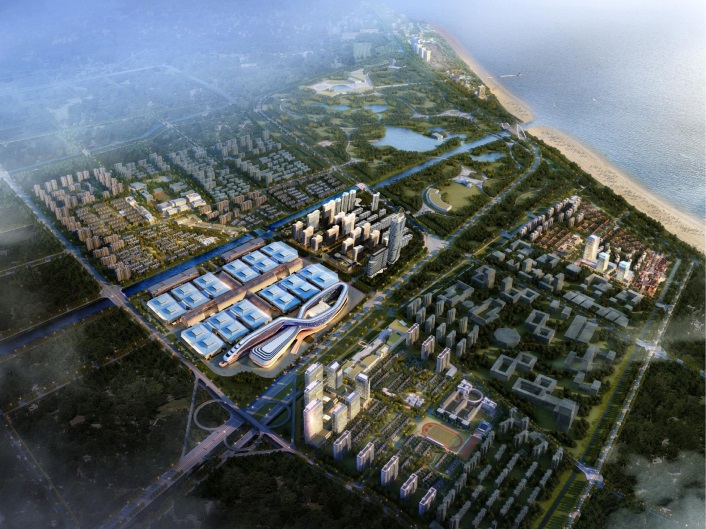 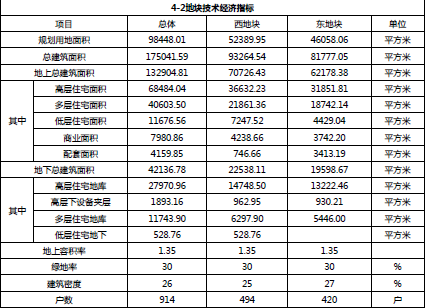 4-2地块（阅园）
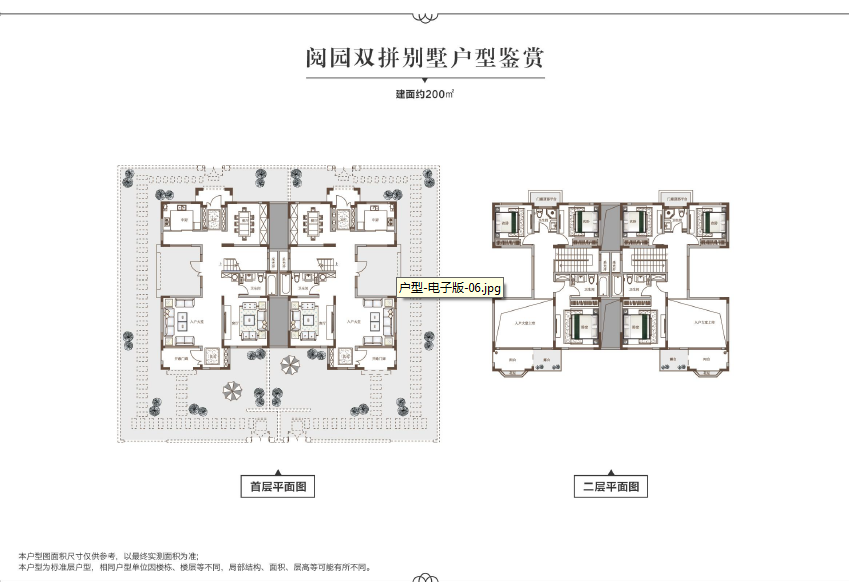 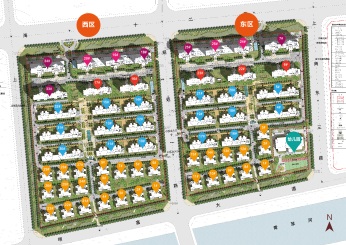 4-2地块（阅园）
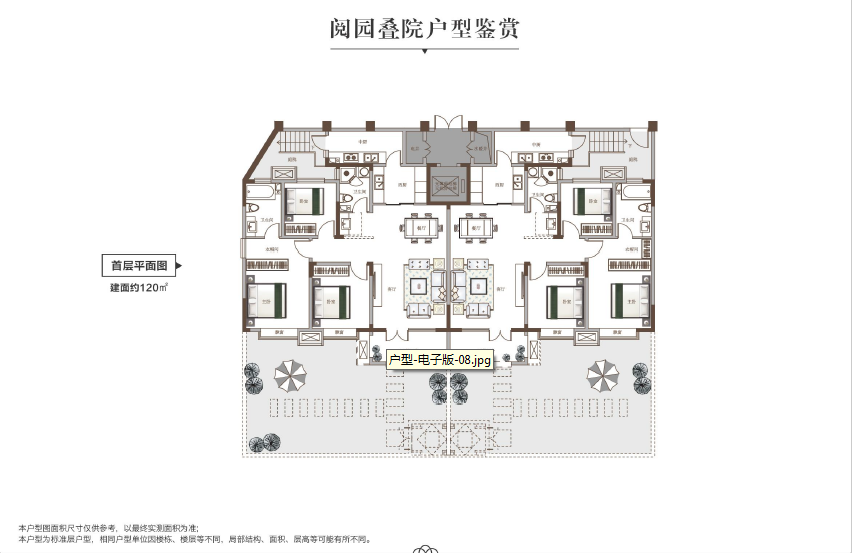 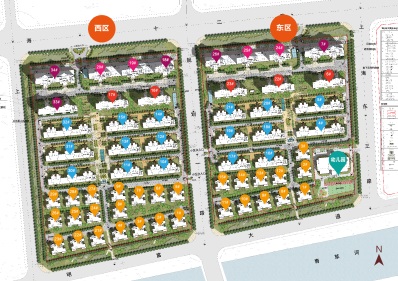 4-2地块（阅园）
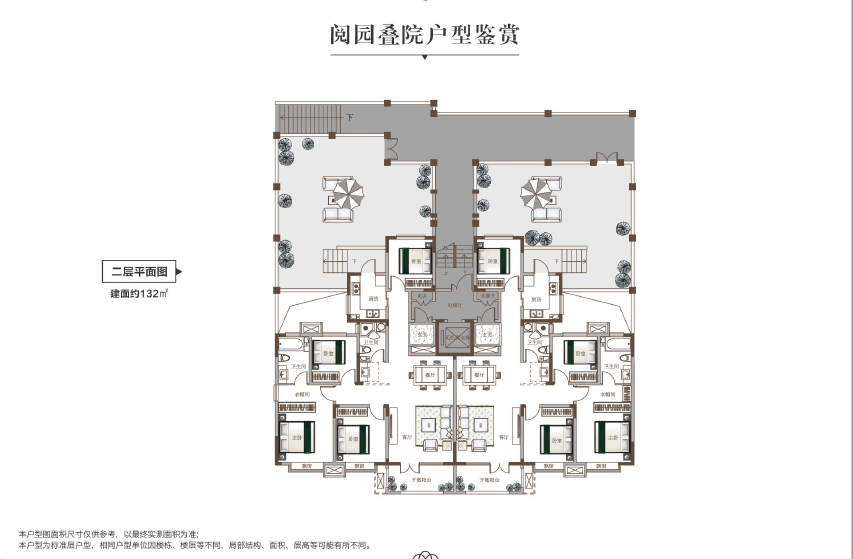 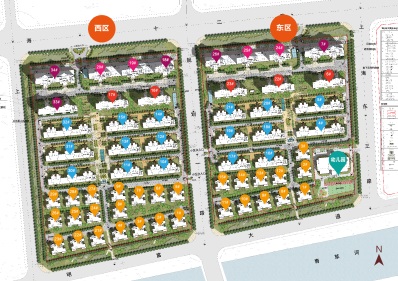 4-2地块（阅园）
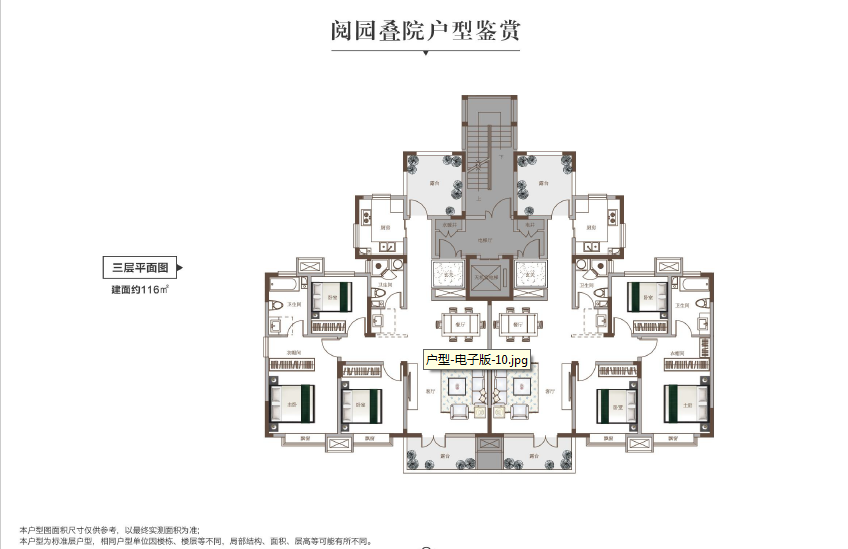 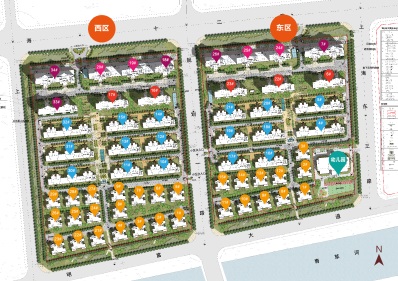 4-2地块（阅园）
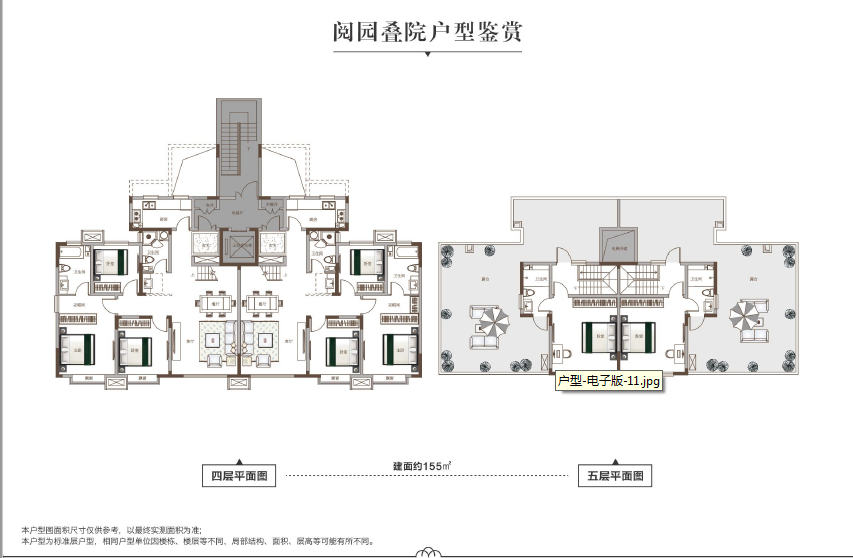 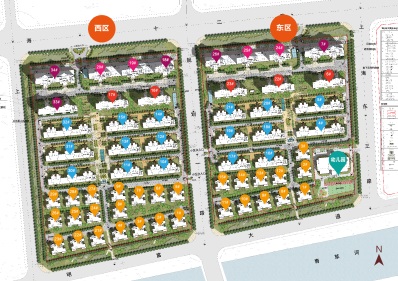 4-2地块（阅园）
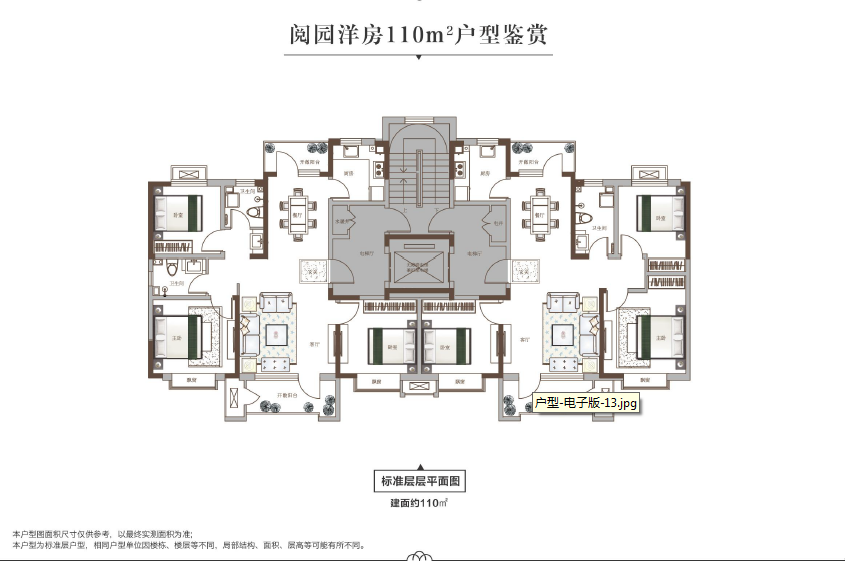 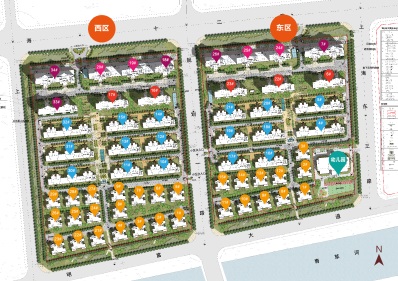 4-2地块（阅园）
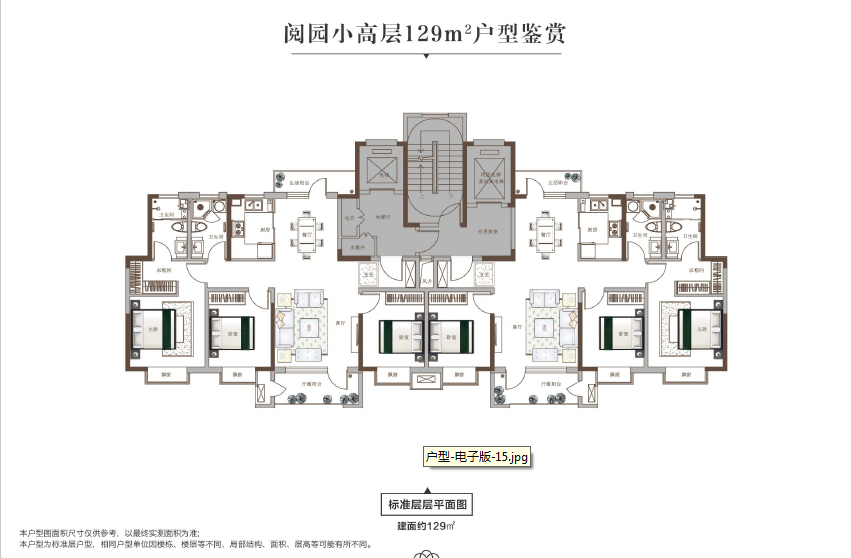 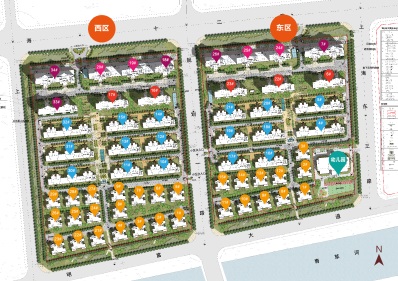 4-2地块（阅园）
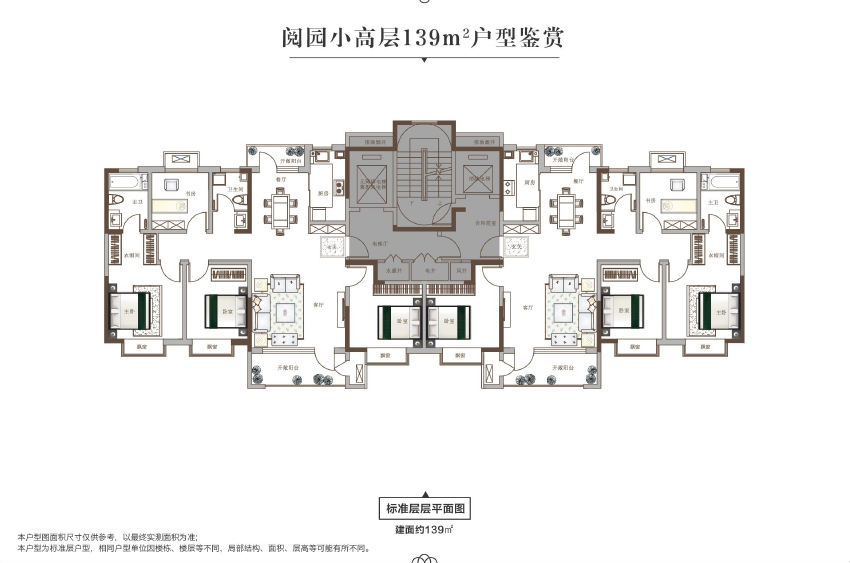 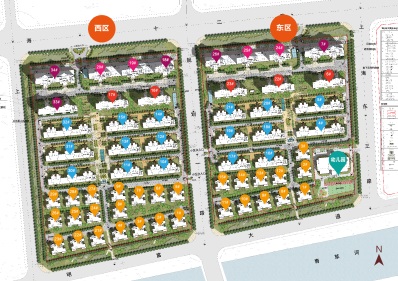 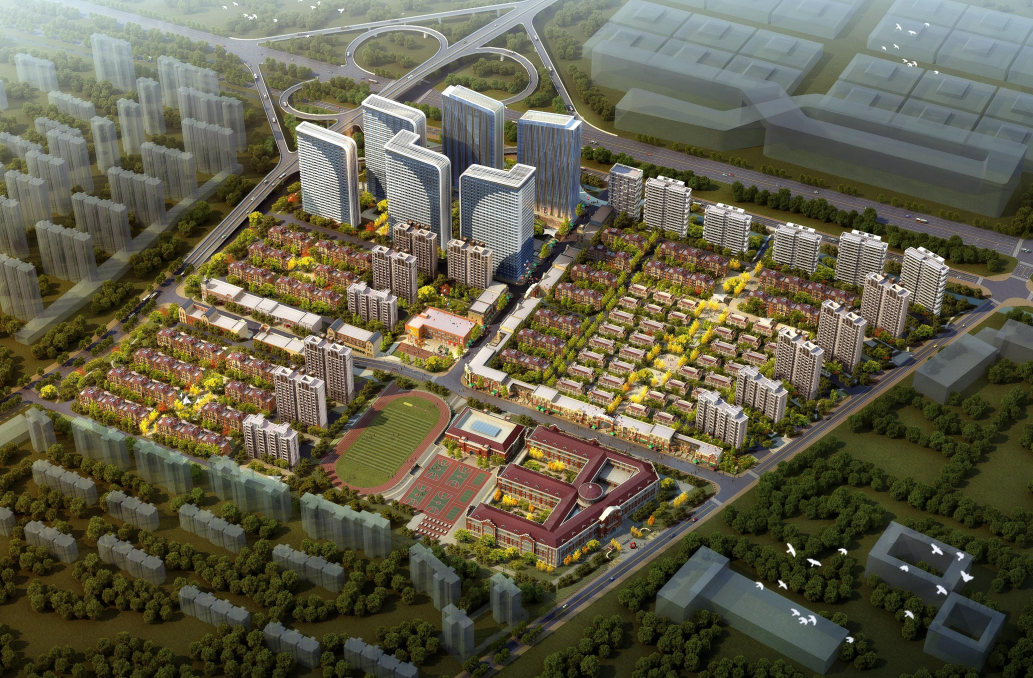 2#地块（阅峰）
2-1地块
2-2地块
2-3地块
2-4地块
银海学校
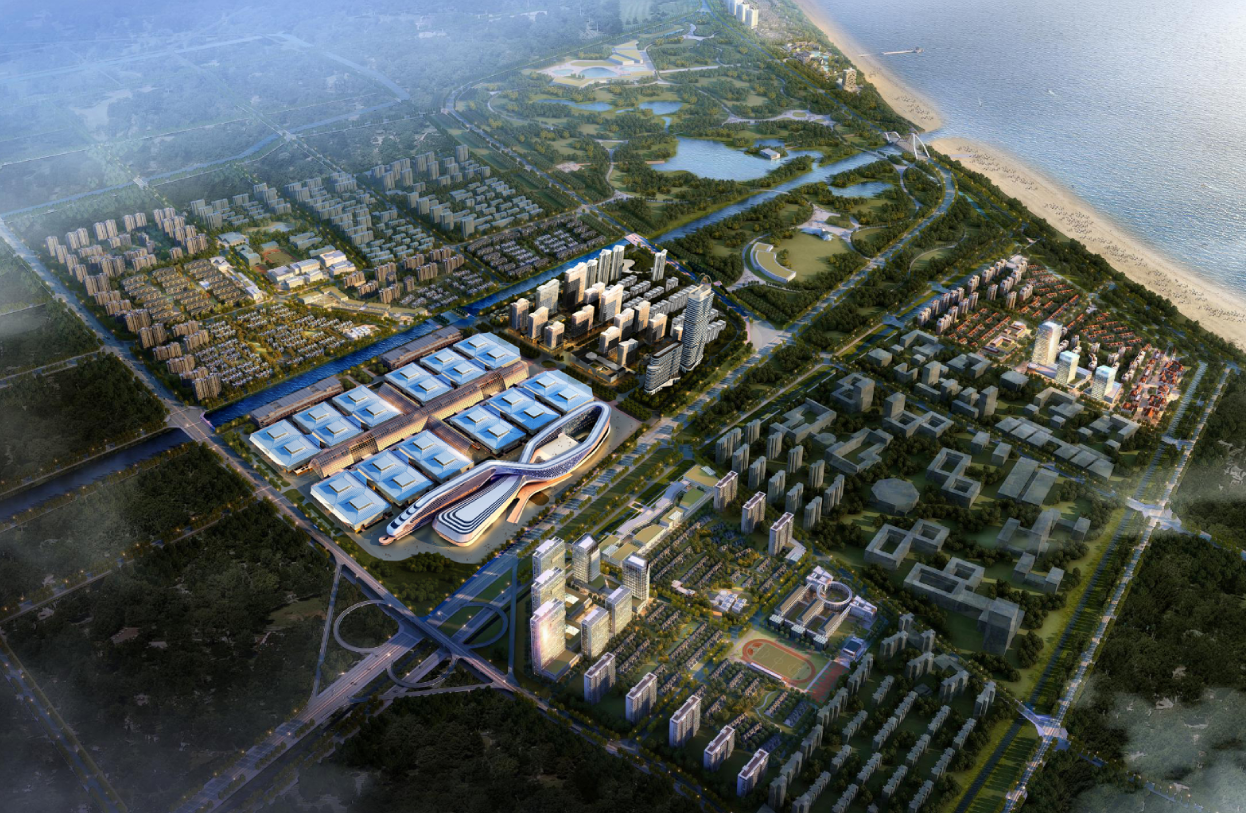 2#地块（阅峰）
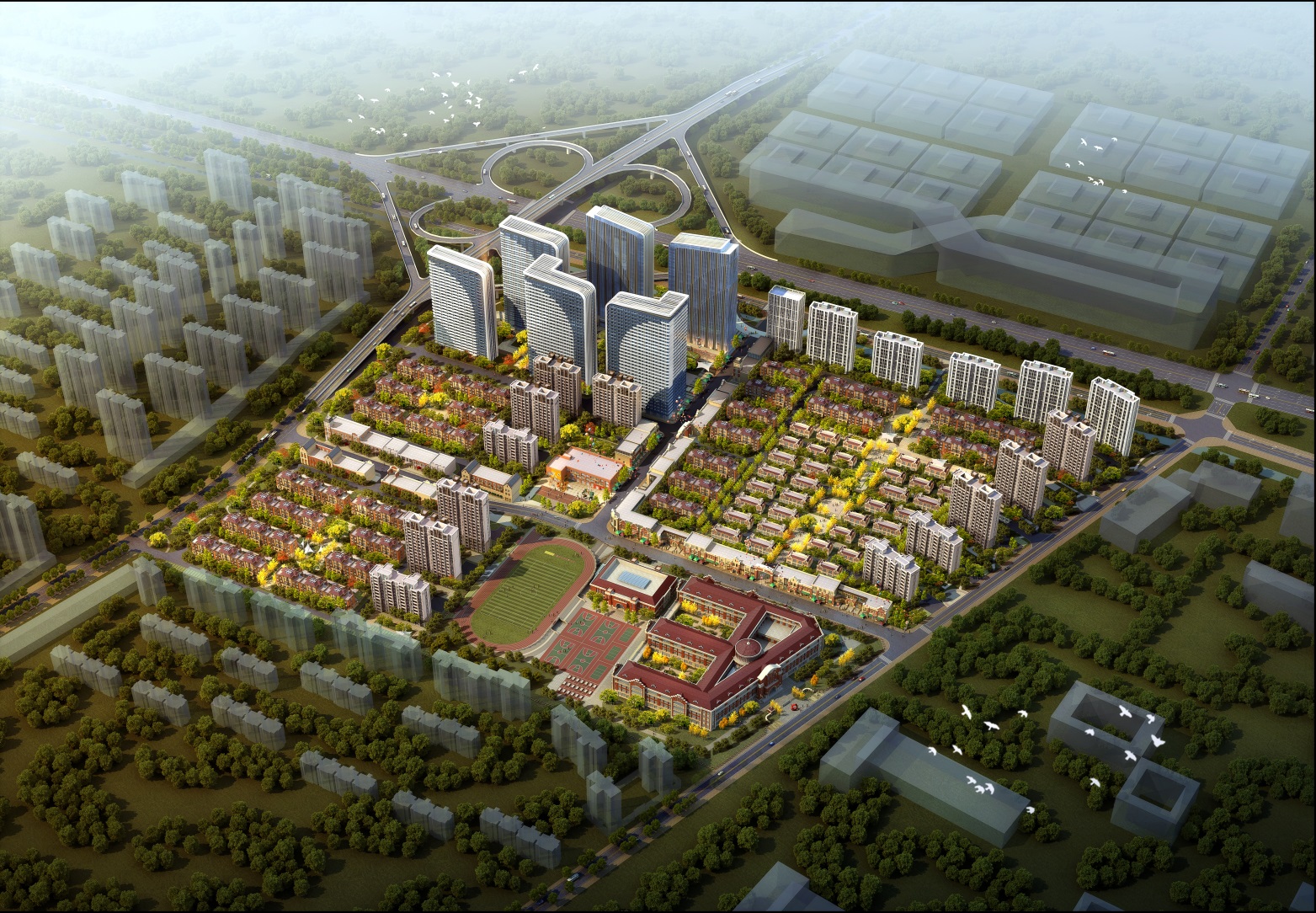 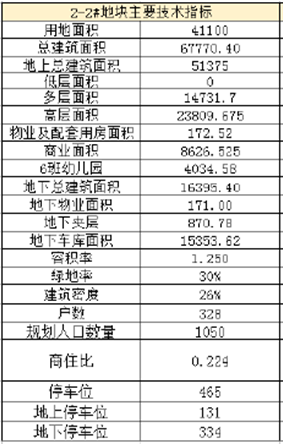 21
18
7
11
20
17
6
10
19
16
5
9
4
8
15F
14
15
13
15F
15F
12
9F
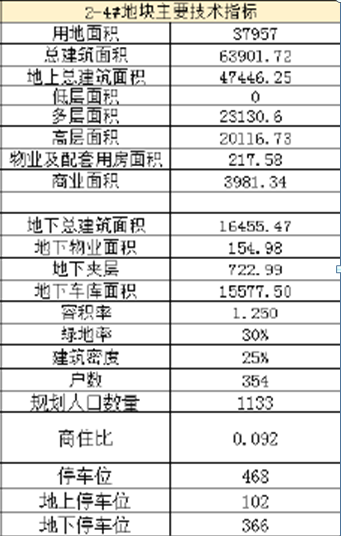 3
17F
2
17F
1
11F
银海学校
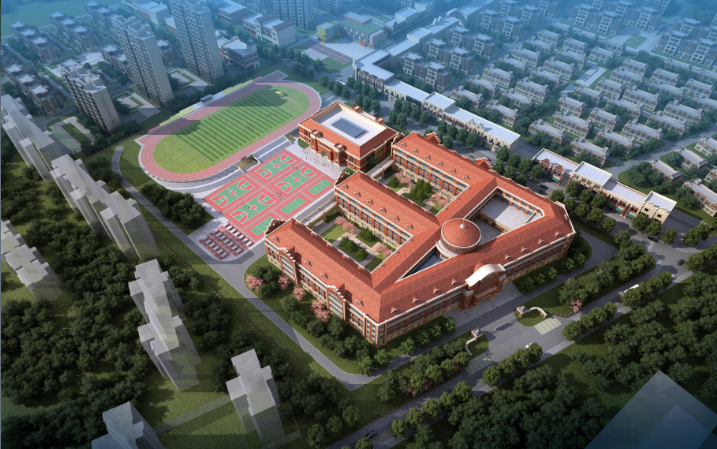 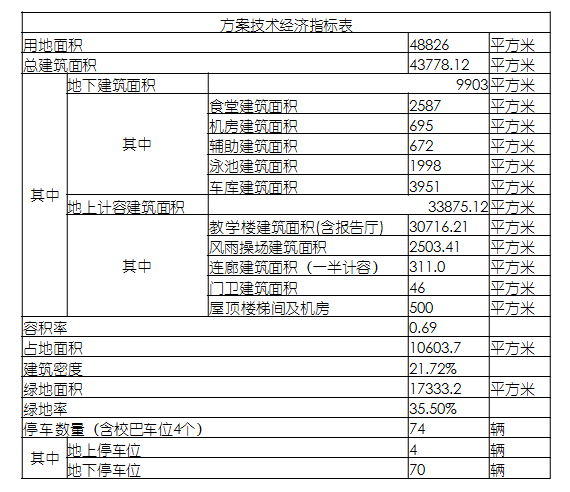 2#地块（阅峰）
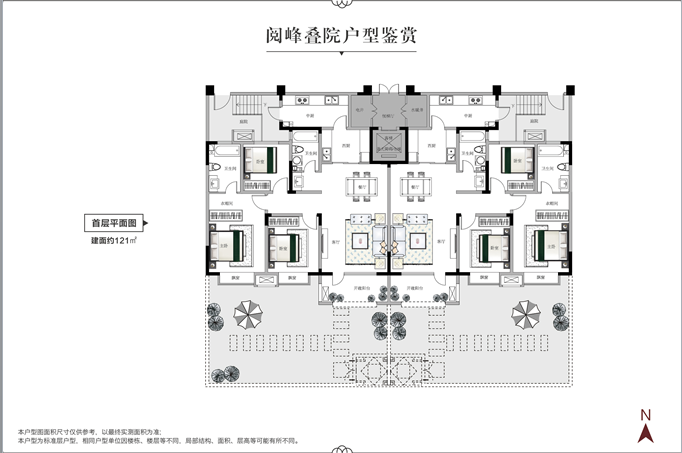 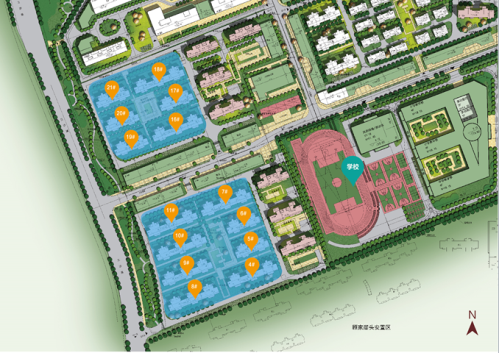 2#地块（阅峰）
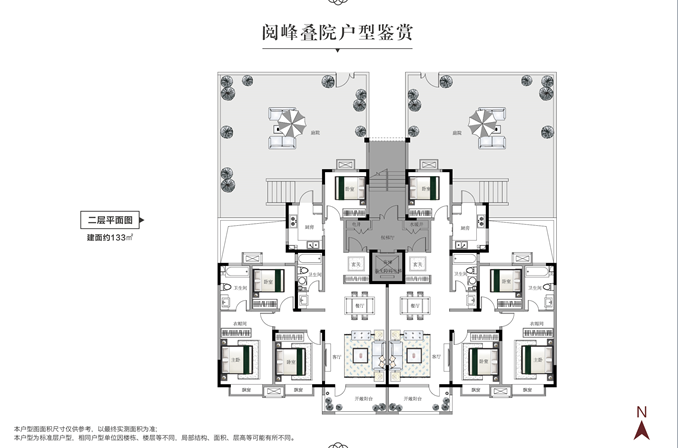 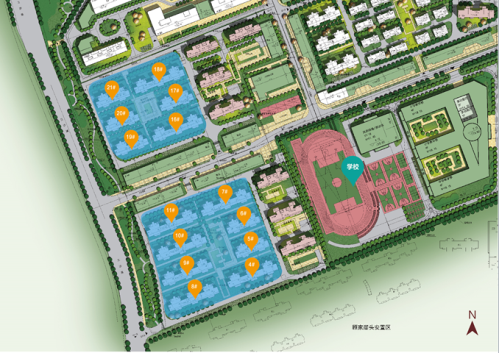 2#地块（阅峰）
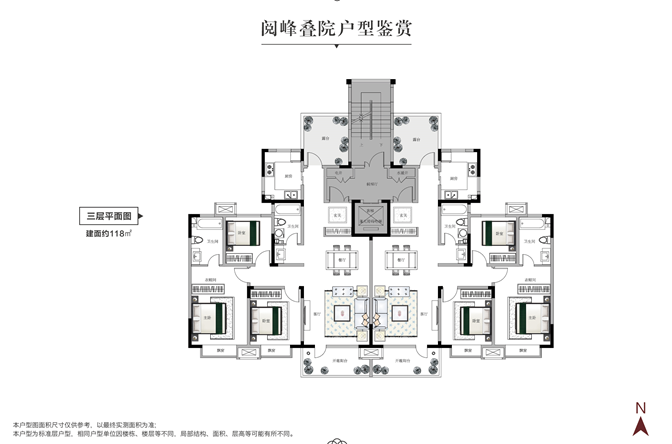 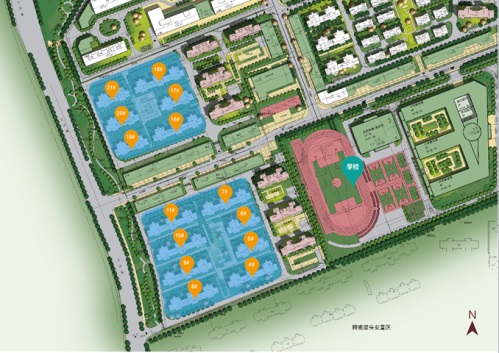 2#地块（阅峰）
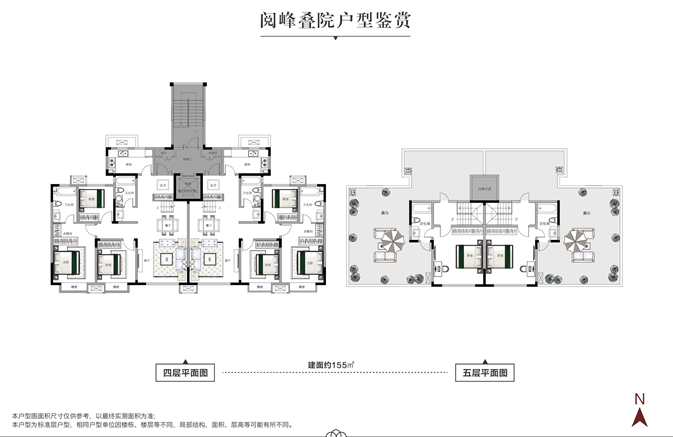 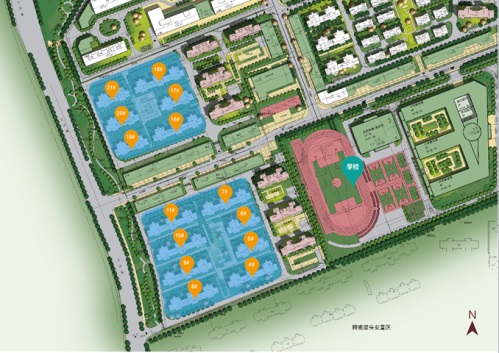 2#地块（阅峰）
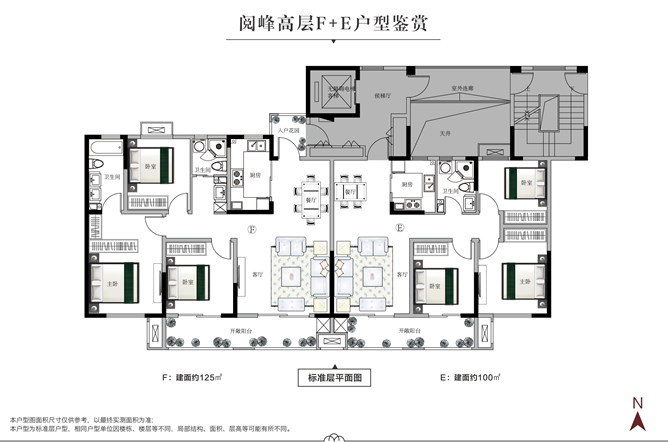 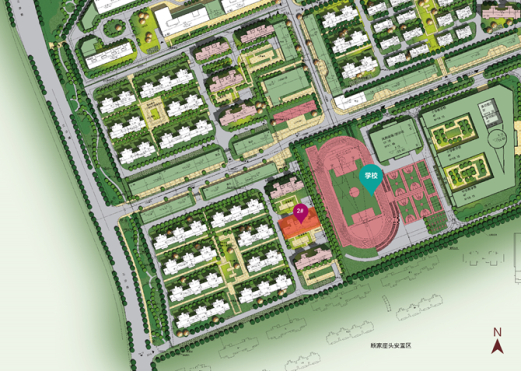 2#地块（阅峰）
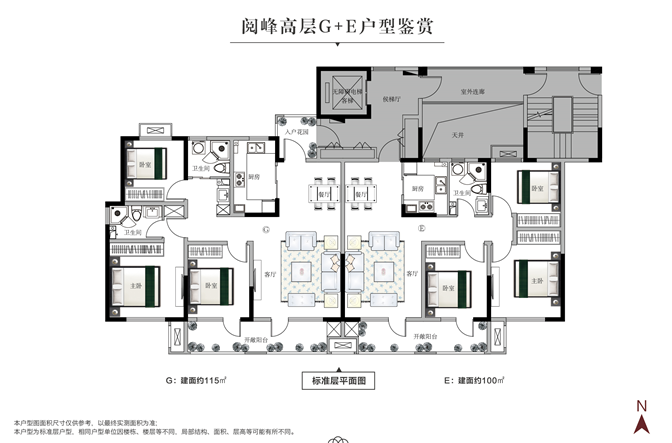 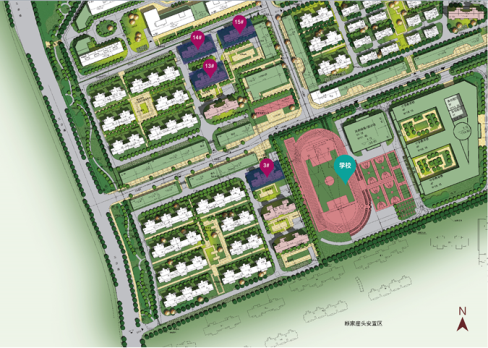 一层变异户型
2#地块（阅峰）
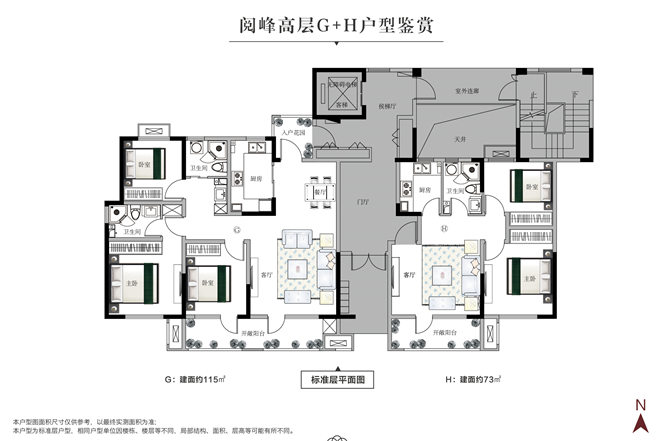 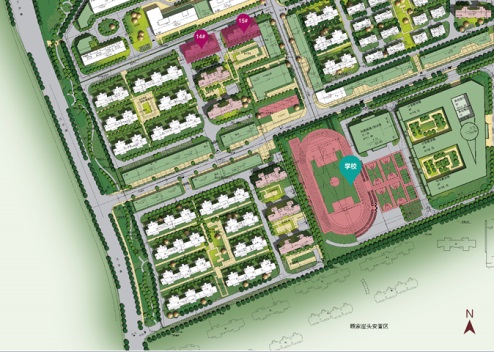 2#地块（阅峰）
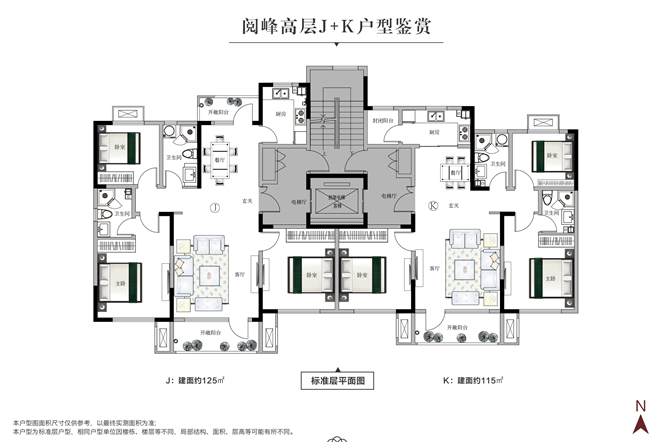 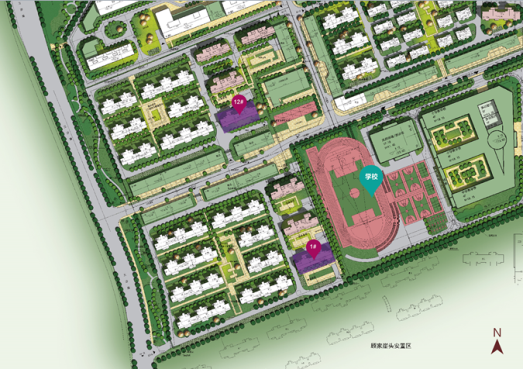 THE END